儿童创意思维和艺 术素养培养
创意与艺术：儿童素养全 面提升
www.islide .cc
Presenter n ame
Agen da
绘画和手 工制作
音 乐和舞蹈表演
戏剧和 表演艺术
文化和 历史知识
创意和 想象力
介 绍
总 结
0 1
0 2
0 3
0 4
0 5
0 6
0 7
0 1.介绍
介绍儿童创意思维和艺术素 养培养的目的和内容概述，让听众了解本次培训的主要内容和演讲人的背景。
培 训目的
培 养艺术兴趣和审美能力
培 养儿童的艺术兴趣和审美能力，让他们更好地欣赏美，感受生活。
0 2
儿童想象力和 创造力
提高 家长和教师教育水平
0 1
0 3
激发儿童的想象力和创造力，提升其未来 适应能力。
提高家长和教 师的教育水平，让他们更加了解儿童艺术教育的重要性和方法。
吸引注意 力，激发热情
介绍本次培 训的目的和意义
培训内容 概述
创意 思维培养
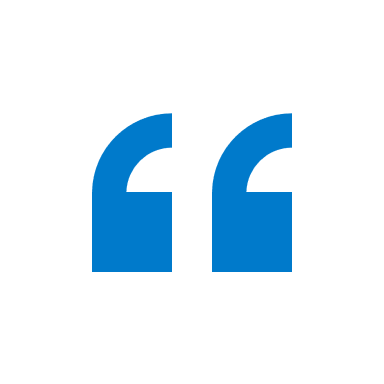 0 1
提高孩子们创造 力和创新能力的重要方式。
主要内 容概述
艺 术技能培养
本幻灯片将全面介绍本次培训的目的和大纲，帮助听众更好地了解本次培训的主 要内容。
0 2
有助于孩子 们在未来的艺术生涯中更好地发挥自己的才华。
文化历 史分享
0 3
有助于孩子们更好地了解自己的文化背景和历史 渊源，也有助于培养他们的文化素养。
02.创意和想 象力
培养儿童创意和想象力的方法、实践活动和案例 分享。
培养 方法
创意与想 象力
介绍培养儿童创意和想象力的方法，以及这些方法的重要性。可以通过启发儿童的想象力、培养多元化技能、提供多 样化的体验等方式来培养创意和想象力。
通过提 供多样化的材料和工具来培养创意和想象力。
通过启 发儿童的好奇心和探索欲来培养创意和想象力。
通过引导孩子们尝试新的表达方式来培养创意和想 象力。
启发儿童的 想象力
培 养多元化技能
提 供多样化的体验
0 1
0 2
0 3
实践 活动
0 1
活 动类型
我们将为儿童提供各种类型的活动，包括创意绘画、手工制作、角色扮 演等。
0 2
参 与方式：
我们将采用小组合作和个人 创作等方式，让儿童在实践中体验和发扬创造性思维和想象力。
0 3
活动目 的：
通过这些实践活动，我们旨在激发儿童的创新思维和创造性想象力 ，培养他们的创意思维和艺术素养。
03.绘画和 手工制作
通过绘画和手工制作活动，培养儿童的创 造力和实践能力，展示他们的作品和成果。
手工制 作活动
适合儿童的 手工制作活动
手工制作可以促进儿童的创造力和想 象力，培养他们的动手能力和耐心。
手工制作活动适合3-8岁的儿童，年龄过小或过大的儿童参与可 能会有困难。
手工制作活动可以采用家庭DIY、幼儿园活动、社 区活动等多种方式进行。
作 品展示
创意与 艺术的融合
在这里，看到儿童们的创意和艺术素养在绘画和手工制作方面 的展现，帮助家长和教师更好地了解儿童的兴趣和特长，促进他们的创意能力发展。
创意和 想象力
手 工制作成果
展示 儿童在绘画和手工制作方面的创意和想象力
展示儿童在手 工制作方面的成果
绘 画技巧提高
展示 儿童在绘画和手工制作方面的技巧提高
04. 音乐和舞蹈表演
培养孩子音乐和 舞蹈的表现能力，促进创造力和自信心的发展。
音 乐教学
音乐教 学要点
音乐基础知识：包括音乐的基本概念、音乐元素、音乐符 号等。
音乐技能培养：培养幼儿的音乐感知、音乐表现能力、乐感和节奏感等。
实践活动：通过唱歌、演奏乐器、听音乐、创作等方式帮助幼儿体验和理解音乐。
舞蹈 教学
考虑年龄、兴趣、身体发展，如民族舞、爵 士舞等。提高身体协调性、节奏感和音乐欣赏能力。
采用互动式教学，如游戏式教学法，增强参与和学习效果。每个孩子有表现机会 ，培养自信和积极性。
引导儿童表演实践活动，模仿自然元素，创造舞蹈作品。尊重个性差异，鼓励 发挥特长和创造力。
适合儿童舞 蹈类型
教学 方法
实 践活动
介绍如何通过选择合适的舞蹈类型、教学方法和实践活 动来培养儿童的创意思维和艺术素养。
表 演实践
培养 自信和表现能力
0 1
0 2
0 3
音 乐节奏感培养
舞 蹈动作教学
小 组合作表演
介绍音乐 表演的基础技能和节奏感的培养方法。
介 绍舞蹈表演的基本技能和表现方式，以及如何教授孩子舞蹈动作。
介 绍小组合作表演的活动，以及如何培养儿童表现能力和自信心。
05. 戏剧和表演艺术
培养儿童戏剧和表演艺术技能，提升 创意思维和艺术素养，包括戏剧教学、表演艺术教学和表演实践。
戏剧 教学
目的、 方法、实践
戏剧教学目的：通过戏剧教学，培养儿童的表达能力和创新思维，提 高他们的社交能力和情商。
教学方法：采用角色扮演、小品表演等形式，让儿童亲身体验不同角色的生活和情感，从而培养他们的想象力和表达能力。
实践活动：让儿童分组自主创作短剧，自行编写剧本、设计服化道、排练表演等，培养他们的团队合作和创新能力。
表演艺术 教学
定义、目的 、教学方法
表演艺术的定义：表演艺术是一种通过舞台表演传达情感和思想的艺术形式。
表演艺术的目的：通过表演艺术的学习和实践，培养儿童的自信心、表达能力 和团队合作精神。
表演艺术的教学方法：采用基础技巧训练和角色表演训练相结合的方式，培养学生的表演技巧和表演能力。
表 演实践
展 示表演技巧
学生在舞 台上通过展示所学技能和知识来锻炼表演技巧和自信心。
角色 分配
排练 实践
演出 展示
通过不断的实践和反复，让学生们磨练和完 善自己的表演技巧
让学生们自信地站在舞台上，展示自 己的才华和技巧
帮助学生们找到适合自己的 角色
06.文化和历史 知识
传承文化，讲述历史，激发儿童的好奇心和学习 兴趣。
文化 知识教学
培养艺 术素养的方法
文化知识的定义：文化知识是指儿童通过学习文化、历史、传统和习俗等方面的知识来提高自己的艺术素养。
文化知识教学的方法：通过讲解、讨论、互动和观察等多种形式来帮助儿童学习文化知识。
案例分享：通过讲解世界各地的文化和历史知识，例如中国的春节、美国的感恩节、法国的卢浮宫等，来帮助儿童了解 不同的文化和传统。
知识 竞赛
促进 文化历史学习
知识竞赛规 则讲解
知识竞赛题 目设置
奖励和 鼓励机制
介绍知识 竞赛的规则和流程。
介绍知识竞赛的题目设置 和难度分级。
介绍知识竞赛的奖励和鼓励机制， 提高孩子们的自信心和竞争意识。
07 .总结
总结及培训成果展 示、建议和后续安排
培 训成果展示
学生成 果展示
绘画作品 展示
音乐表演 展示
戏剧表 演展示
展示学生在课程中所学的绘画 作品。
展示学生在课程中所学的音乐表 演技能。
展示学生在课程中所学的戏 剧表演技能。
家 长和教师的建议
让孩 子自由表达
不要限制孩子的创造力和想象 力，鼓励他们尝试新事物和尝试自己的想法。
与孩 子分享
和孩子一起做手工、绘画、唱歌 、跳舞等活动，与孩子分享自己的喜好和技能。
提 供有效的反馈
当孩子 做出作品时，给予他们积极的反馈，提供具体的指导和建议，帮助他们不断提升自己的技能和创造力。
后续培训 安排
安 排详情
儿童创意思维和艺术素养培训：2022年X月X日开始，为期X个月 ，地点位于XX市XX区XX街道XX号，环境优美、交通便利。
开设多课程：绘画、手工制作、音乐、舞蹈、文化等课程，每周X天，每天X小时。
报名方式：拨打客服电话、发送邮件或前往官网报名。
Thank  You
www.islid e.cc
Presenter  name
海量原创模版 + 一键优化功能
iSlide，让 PPT 设计简单起来！

One-click Optimization Features & 
Massive Presentation Resources
Great Prese ntation Made Easy with iSlide
重要提示 IM PORTANT NOTE:
本 PPT 文件由 iSlide 提供iSlide 尊重知识产权并注重保护用户享有的各项权利。
郑重提醒您：本 PPT 文件中提供的任何信息内容的所有权、知识产权归其原始权利人或权利受让人所有，您免费/付费获得的是信息内容的使用权，您的使用行为应当遵循 iSlide 官方网站（ https://www.islide.cc ）的“版权声明”、“用户协议”、“会员协议”等条款的 约束。1、您不可将信息内容的全部或部分用于出售，或以出租、出借、发布等其他任何直接获利方式供他人使用；2、您不可在接入互联网或移动互联网的任何网站、平台、应用或程序上以任何方式为他人提供 iSlide 工具 / 平台中的资源内容下载。

This presentation file is supplied by iSlide.
iSlide respects all intellectual property rights and protects all the rights its users acquired. Here iSlide solemnly reminds you:

The ownership and intellectual property of any content in this PowerPoint presentation belongs to its owner or the assignee of this ownership. What you purchased or got for free is the right to use the content. The usage should be subject to the terms of “Copyright Notice”, “User License Agreement”, “Premium Agreement” and more Agreements of iSlide official website (https://www.islide.cc ) :
1.You may not use all or part of the content for sale; or rent, lend; or distribute it in any directly profitable way.
2.You may not provide the resource of iSlide add-in/platform to any website, platform, application in the Internet or mobile Internet in any way.
www.islid e.cc
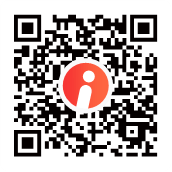